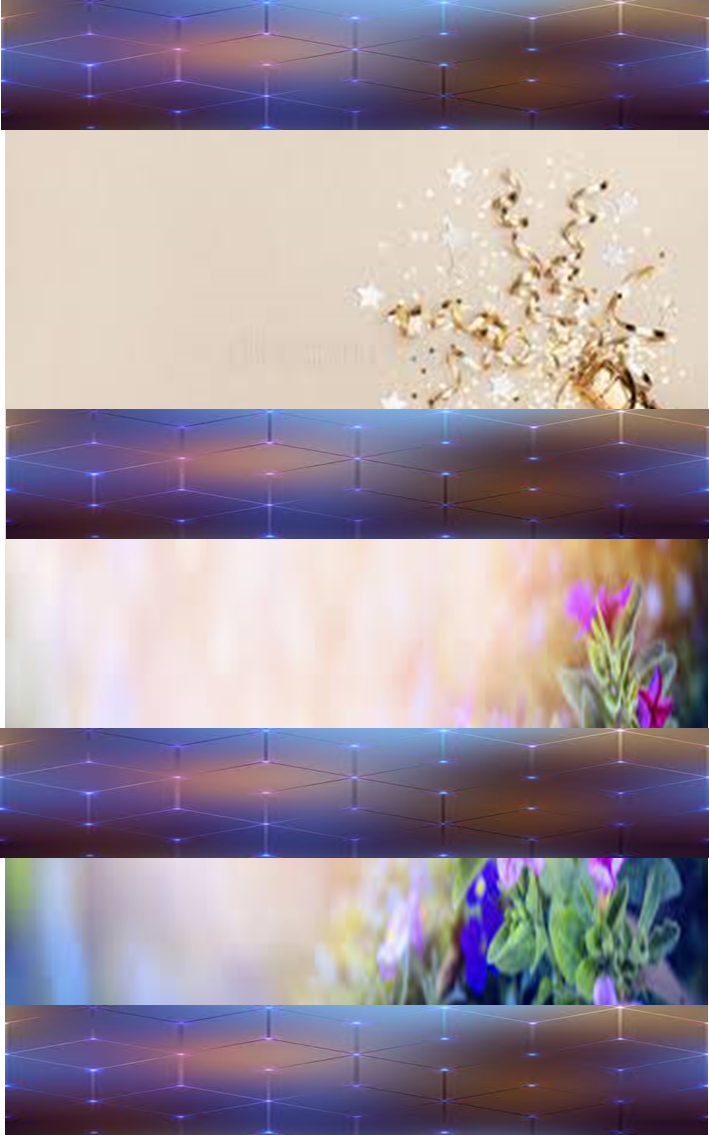 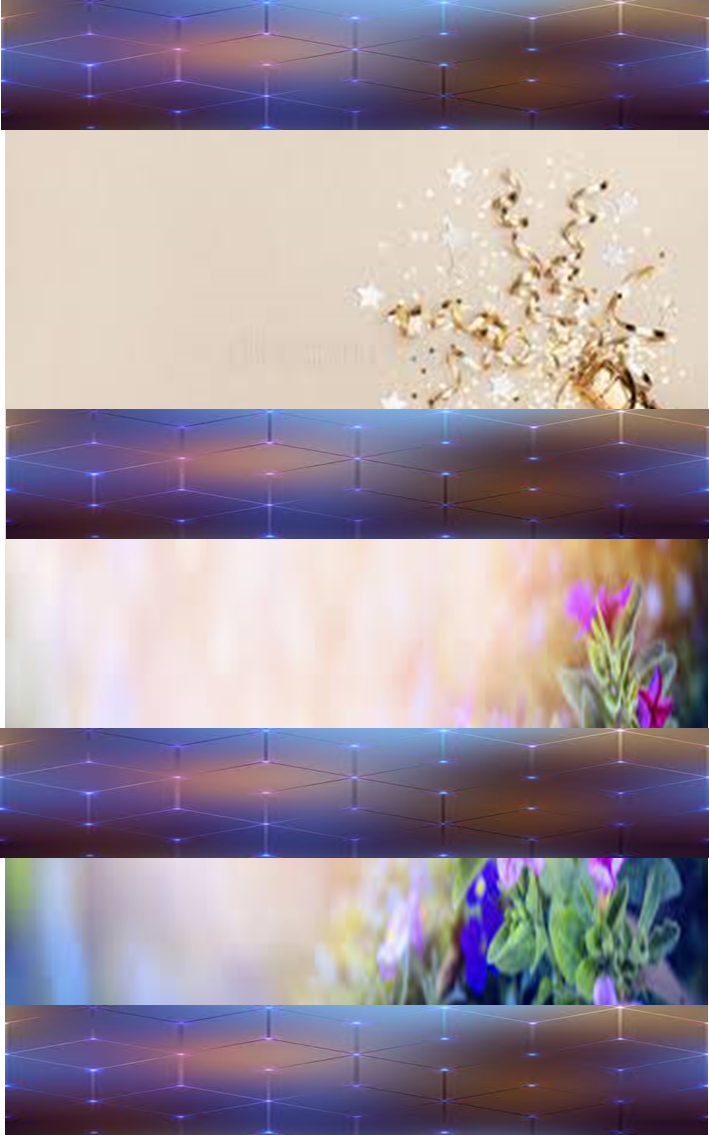 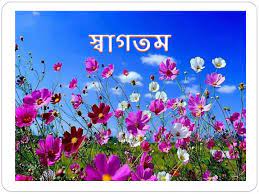 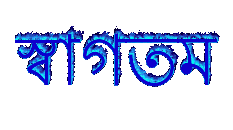 শিক্ষক পরিচিতি
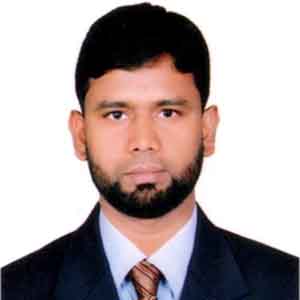 মো. রাশেদুল ইসলাম সহকারি শিক্ষক (সামাজিক ‍বিজ্ঞান)দেয়াড়া যুগিহাটি আমিনিয়া আলিম মাদ্রাসা, রূপসা, খুলনা ।মোবাইল নাম্বার: ০১৯১৪ ৯৯ ৪৫ ০২
E-mail: rashed333jnu@gmail.com
বিষয়: ইসলামের ইতিহাস
শ্রেণি: ১০ম
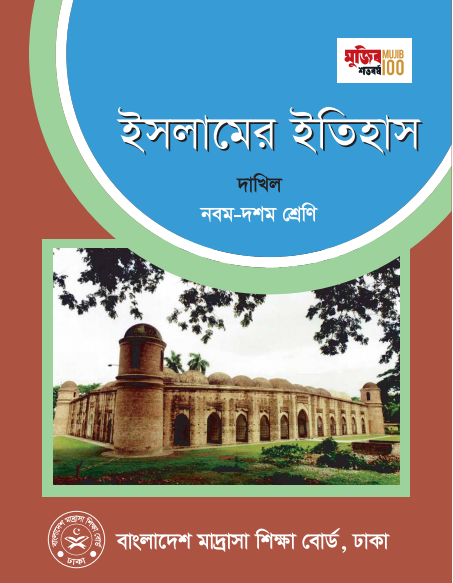 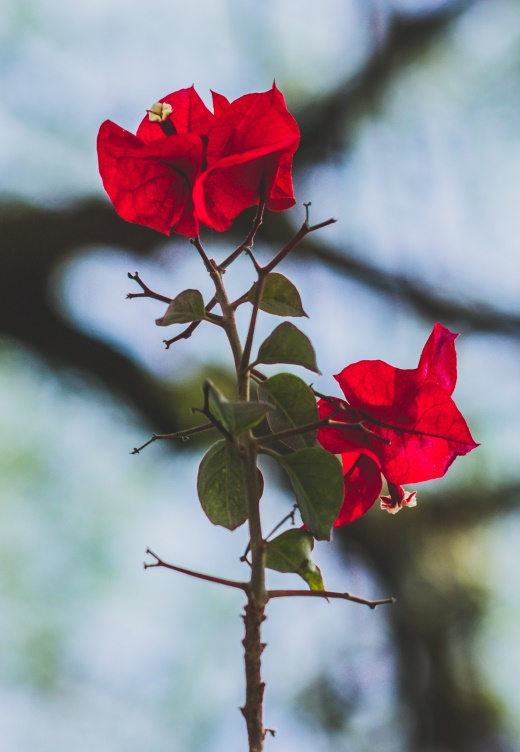 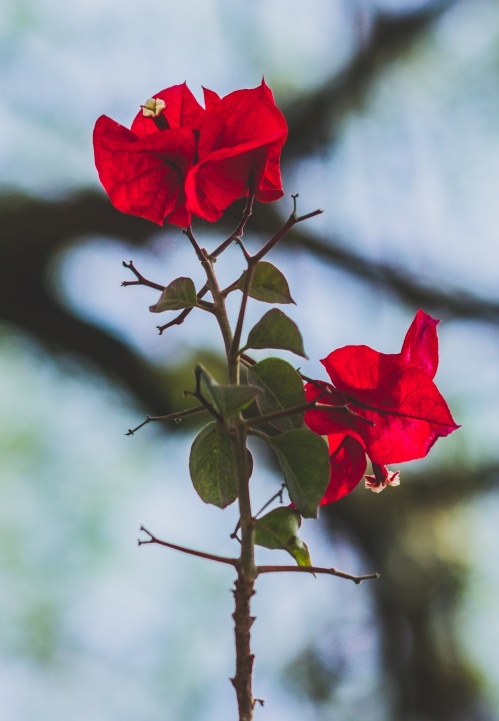 নিচের ছবিতে কি দেখতে পাচ্ছো?
ঐতিহাসিক উহুদের প্রান্তর
নিচের ছবিতে কি দেখতে পাচ্ছো?
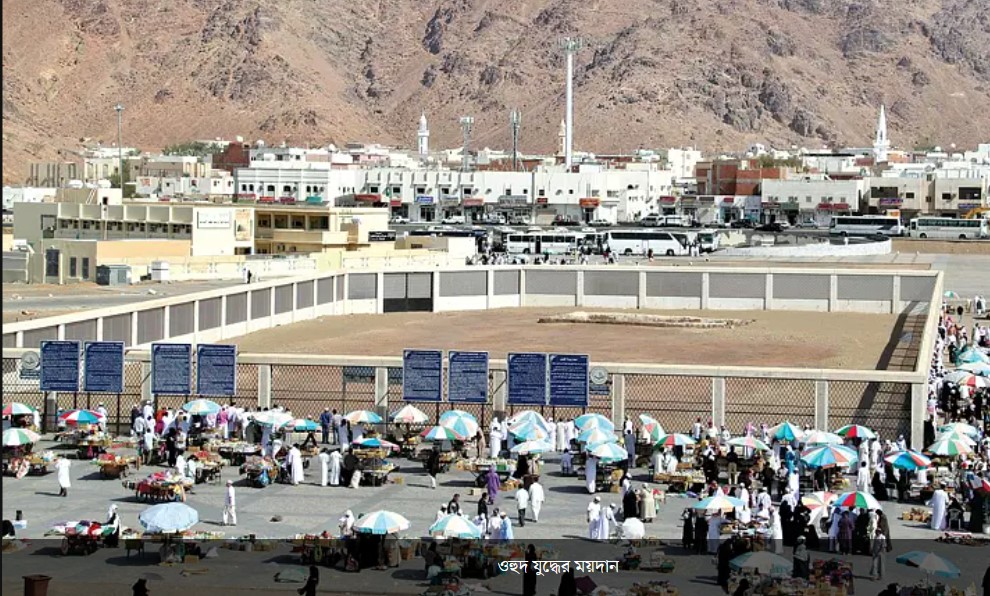 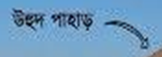 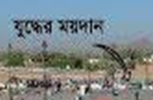 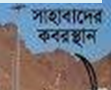 উহুদের বর্তমান অবস্থা
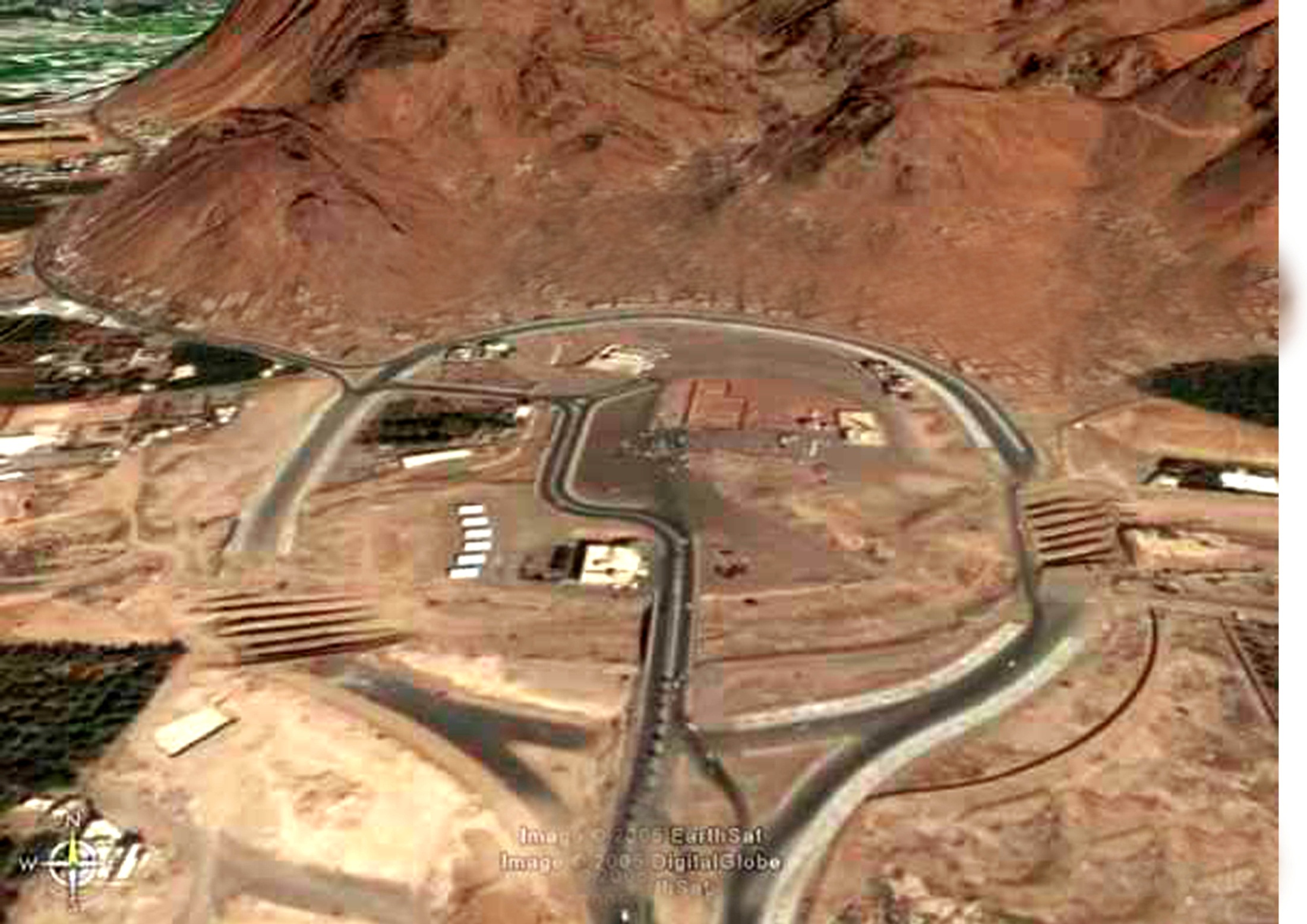 নিচের ছবিতে কি দেখতে পাচ্ছো?
মুসলিম সৈন্যবাহিনী
উহুদ যুদ্ধ ক্ষেত্র
৬২৫ খ্রিস্টাব্দ
কাফির সৈন্যবাহিনী
অধ্যায়: ২ (হযরত মুহাম্মদ (স.) এর 
     মদিনা জীবন: ৬২২-৬৩২)।
২য় পরিচ্ছেদ: যুদ্ধনীতি
পাঠ শিরোনাম: উহুদ যুদ্ধের কারণ ও ঘটনা
লেকচার: ০১

শিখন ফল

উহুদ যুদ্ধের কারণ  বলতে পারবে।
উহুদ যুদ্ধের ঘটনা বর্ণনা করতে পারবে।
নেতার আদেশ অমান্য করার পরিণতি কি  তা বলতে পারবে।
ধর্মীয় মূল্যবোধ জাগ্রত করতে পারবে।
কোন কাজ করার পূর্বে  কেন পরিকল্পনা করতে হবে তা উপলদ্ধি করতে পারবে।
উহুদের যুদ্ধ
উহুদের যুদ্ধ (আরবি: غزوة أحد‎‎ Ġazwat ‘Uḥud) ৩ হিজরির ৭ শাওয়াল শনিবার (২৩ মার্চ ৬২৫ খ্রিষ্টাব্দ ) উহুদ পর্বতের সংলগ্ন স্থানে মদিনার মুসলিম ও মক্কার কুরাইশদের মধ্যে যে যুদ্ধ সংঘটিত হয়েছিল ইসলামের ইতিহাসে তা উহুদের যুদ্ধ নামে পরিচিত। এই দুই পক্ষের নেতৃত্বে ছিলেন যথাক্রমে হযরত মুহাম্মদ (সঃ) ও আবু সুফিয়ান। সংঘটিত প্রধান যুদ্ধসমূহের মধ্যে এটি দ্বিতীয়।
উহুদ যুদ্ধের কারণসমূহের মধ্যে ছিল:
প্রতিশোধ গ্রহণের সর্বাত্বক প্রচেষ্টা
উমাইয়া ও হাশেমীদের মধ্যে শত্রুতা
উহুদের যুদ্ধে কবি ও নারীদের উত্তেজনাপূর্ণ কুমন্ত্রনা
আবু সুফিয়ানের শপথ
মদিনার প্রধান্যে ঈর্ষা
ইসলামী রাষ্ট্রের প্রতিষ্ঠায় ঈর্ষা
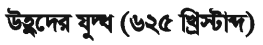 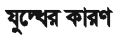 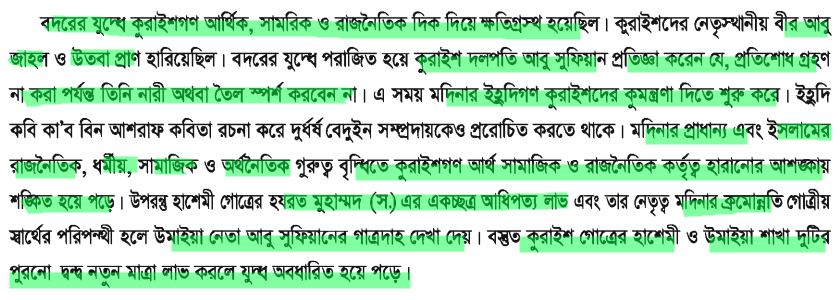 এক নজরে উহুদ যুদ্ধের পরিকল্পনা
মুসলিম তীরন্দাজ বাহিনী
গিরিপথ
মুসলিম বাহিনী
কাফির অশ্বসৈন্য ও পদাতিক বাহিনী
খালিদ বিন ওয়ালিদ কাফির অশ্বসৈন্য বাহিনী
হামজার  (রা.)-র পতন স্থান
উহুদ যুদ্ধের ফ্লাশ কার্ড
মুসলিম বাহিনী
নেতা: 	হযরত মুহাম্মদ (স.)

মোট সশস্ত্র সৈন্য ১০০০জন (বর্মধারী ১০০ জন ও তীরন্দাজ ৫০ জন) এবং দলত্যাগী মুনাফিক ৩০০ জন

অর্থ্যাr ৭০০ জন মুসলিম বাহিনী যুদ্ধ করে।

শহীদ হন ৭০ জন
কুরাইশ বাহিনী
নেতা: আবু সুফিয়ান

মোট সশস্ত্র সৈন্য ৩০০০ (উষ্ট্ররোহী ৩০০ ও  অশ্বরোহী ২০০ 
এবং ১৪ জন নারী)

নিহত হয় ২২ থেকে ৩৭ জন
উহুদ যুদ্ধের ফ্লাশ কার্ড
উহুদ যুদ্ধ ৩ হিজরির ৭ শাওয়াল, শনিবার (২৩ মার্চ ৬২৫ খ্রিষ্টাব্দ ) সংঘটিত হয়।
গিরিপথে নিযুক্ত মুসলিম বাহিনী ছিল ৫০ জন তীরন্দাজ।
মহানবী (স.) কে প্রস্তরাঘাত করে  কুরাইশ গোত্রের ইবন কামিয়ার। মহনবী (স.) অজ্ঞান হয়ে যান এবং দুটি দাঁত হারান।
আবু সুফিয়ানের স্ত্রী হিন্দা হামজা (রা.) এর হৃrপিন্ড চিবিয়ে খায়।
মুনাফিক সর্দার আব্দুল্লাহ ইবনে উবাই।
উহুদ যুদ্ধে পিছন দিক থেকে অতwর্কত হামলা করেন খালিদ বিন ওয়ালিদ।
দলীয় কাজ
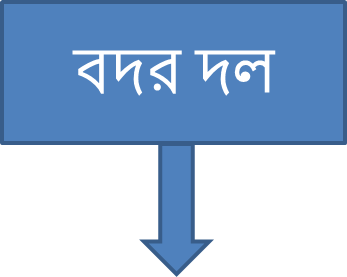 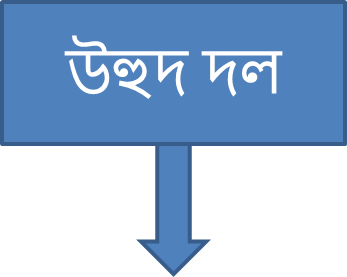 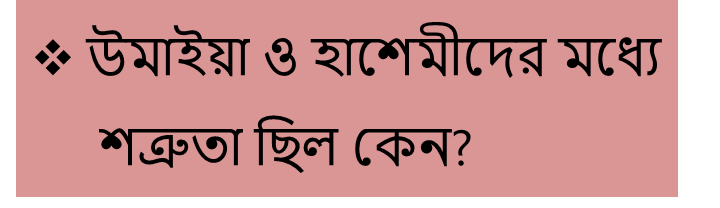 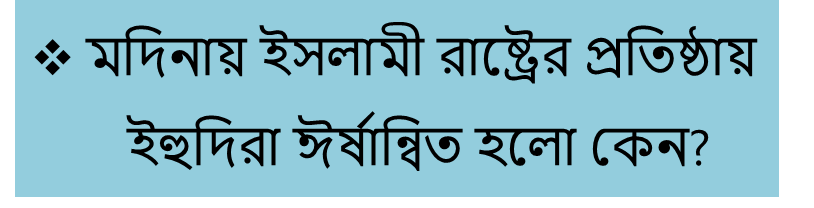 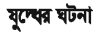 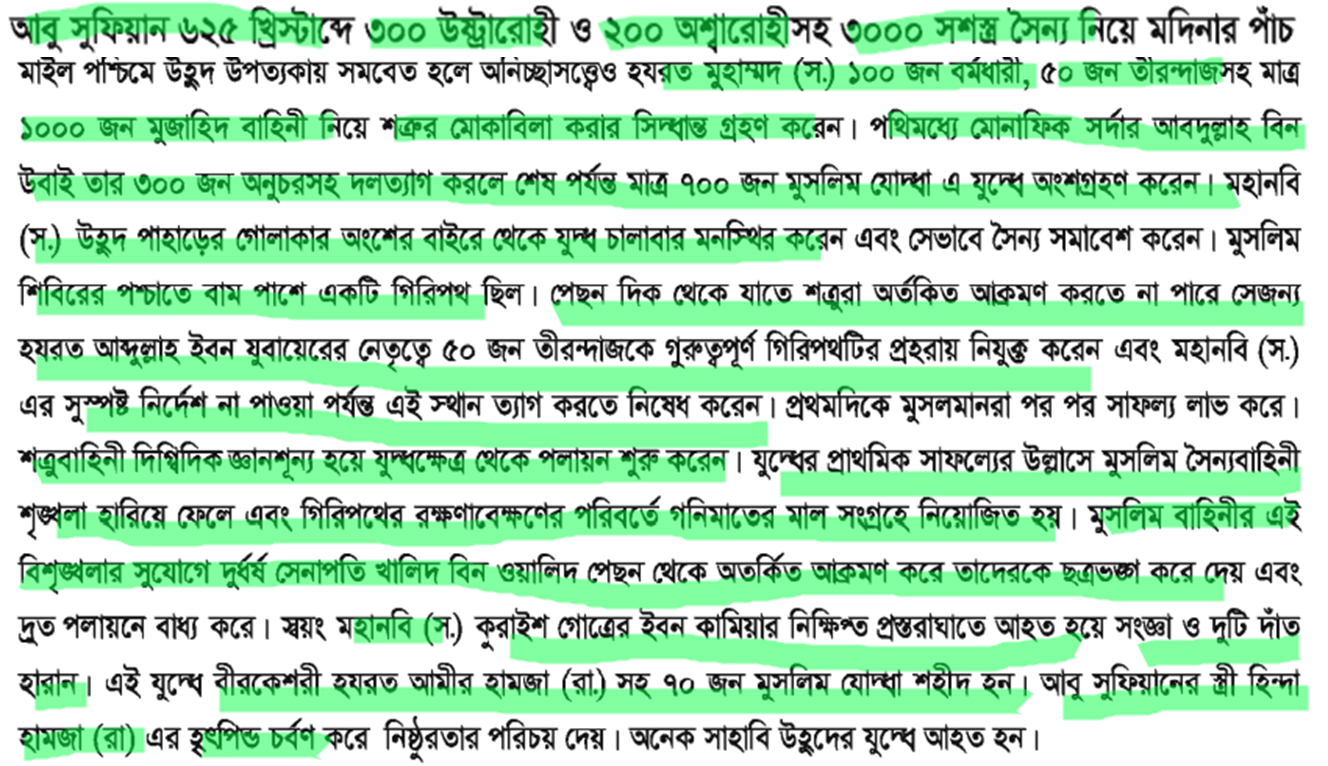 আমরা কিছু ছবির মাধ্যমে উহুদ যুদ্ধ সম্বন্ধে জানবো
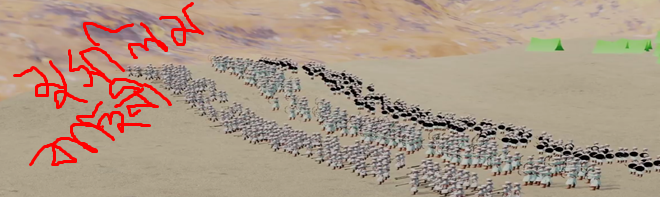 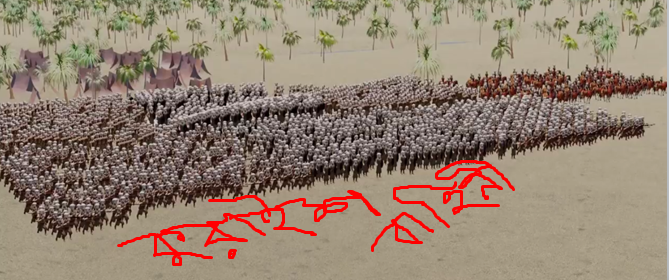 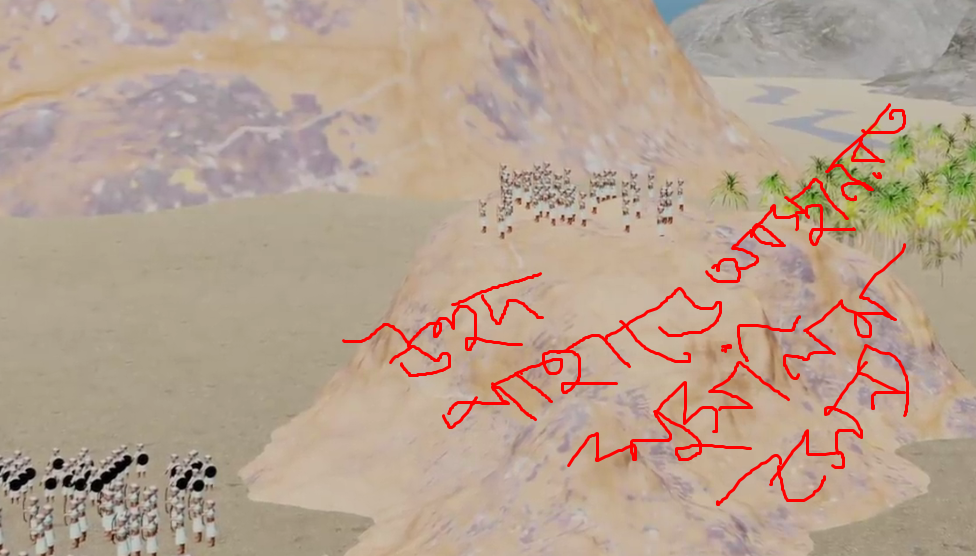 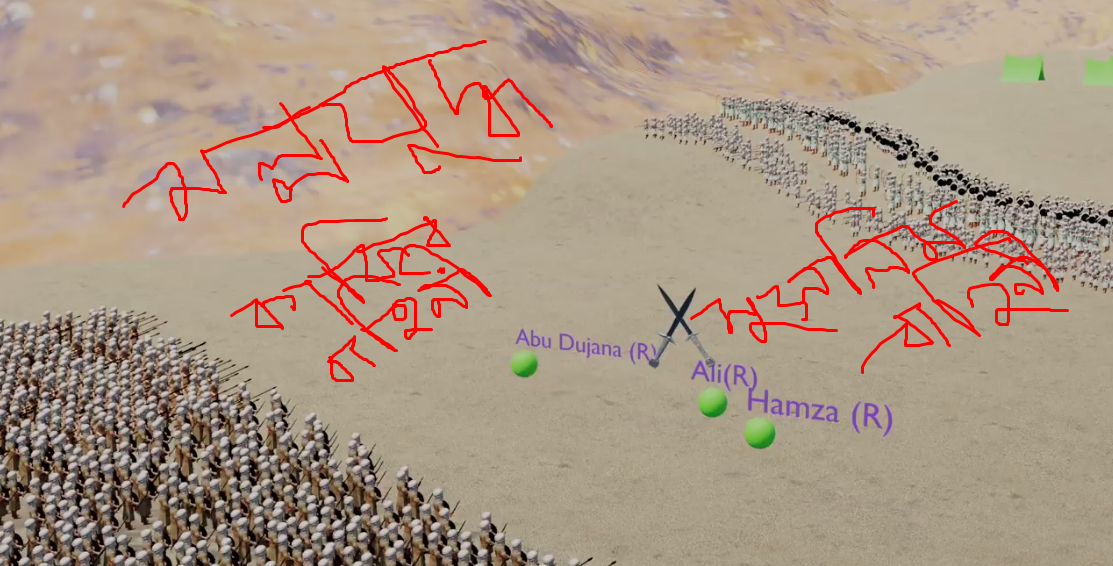 আমরা কিছু ছবির মাধ্যমে উহুদ যুদ্ধ সম্বন্ধে জানবো
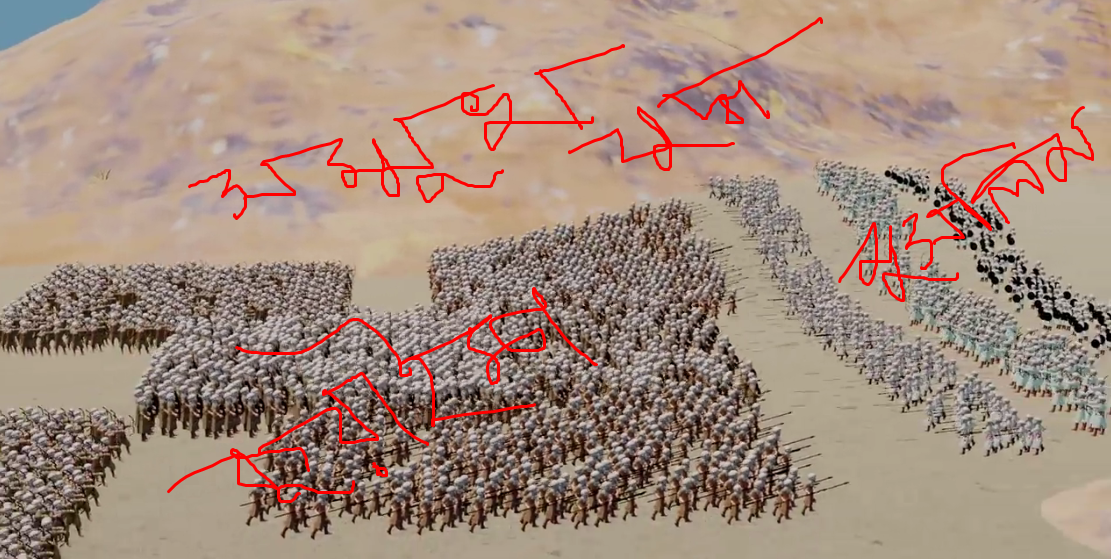 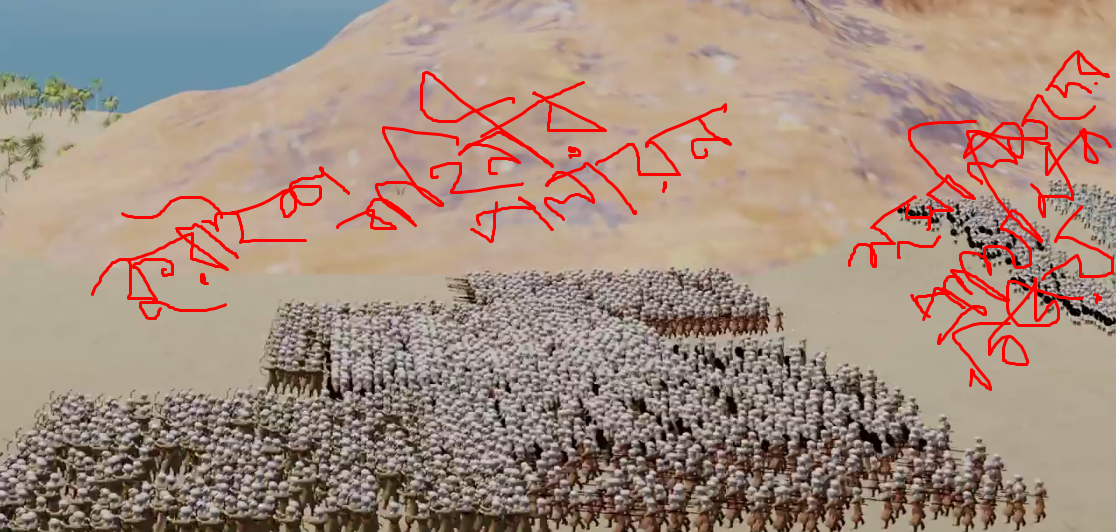 মুসলমানদের সাময়িক বিজয়
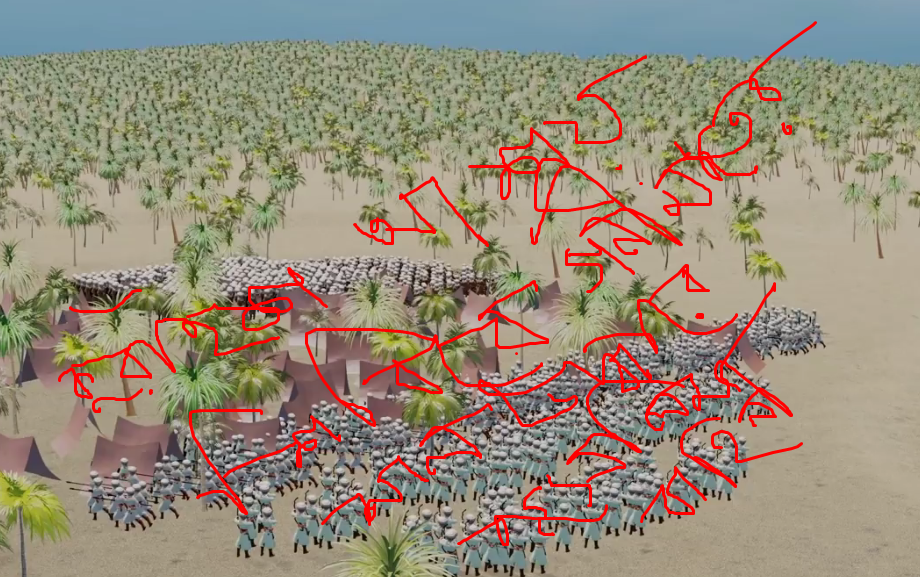 কুরাইশ শিবিরে গণিমাতের মাল কুড়াতে ব্যস্ত মুসলিম বাহিনী
আমরা কিছু ছবির মাধ্যমে উহুদ যুদ্ধ সম্বন্ধে জানবো
মুসলিম বাহিনীর উপর অতwর্কত হামলা
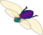 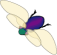 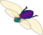 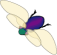 
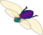 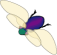 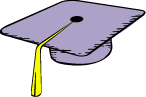 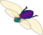 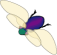 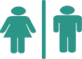 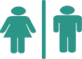 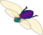 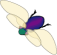 একক কাজ
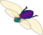 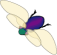 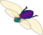 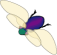 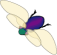 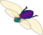 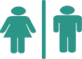 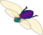 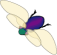 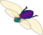 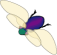 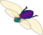 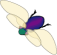 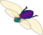 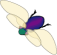 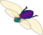 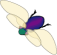 কত খ্রিষ্টাব্দে উহুদ যুদ্ধ হয়? 
গিরিপথে কতজন মুসলিম সৈন্য পাহারাবস্থায় ছিল?
এই যুদ্ধে কতজন মুসলিম সৈন্য শহীদ হয়?
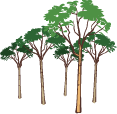 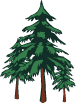 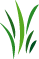 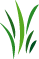 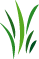 বাড়ীর কাজ
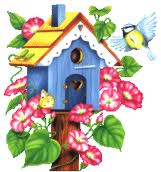 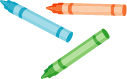 উহুদ যুদ্ধের প্রেক্ষাপট আলোচনা কর।
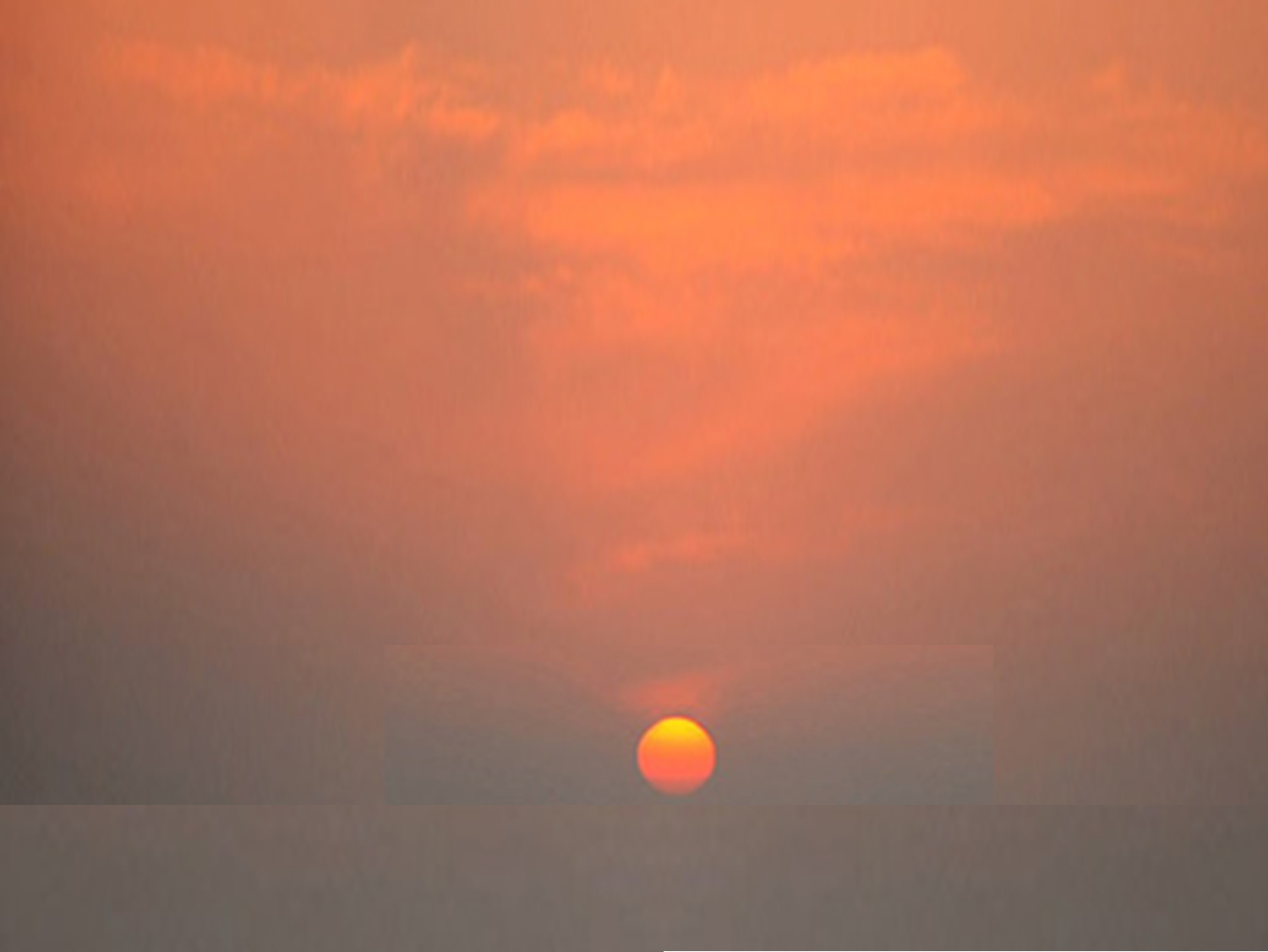 সবাইকে ধন্যবাদ